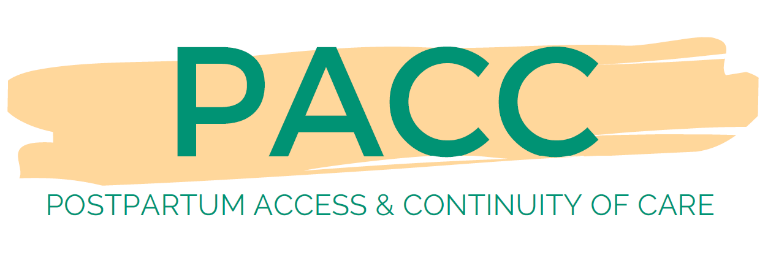 Global AIM: Improve maternal health through hospital-facilitated continuum of postpartum care by coordinating and providing respectful, timely, and risk-appropriate coordinated care and services.
Primary Key Driver
Secondary Drivers
Develop a process flow to schedule early risk-appropriate PP visits/encounters prior to discharge and align policies and procedures accordingly
Process for Maternal Discharge Risk Screening & Arranging Early Postpartum Visits
Conduct a PP Discharge Assessment prior to discharge
Implement universal Maternal Discharge Risk Screening for PP care & schedule/arrange risk-appropriate PP care including obstetrical, specialty, & community services before discharge
Respectful care is a universal component of every driver & activity
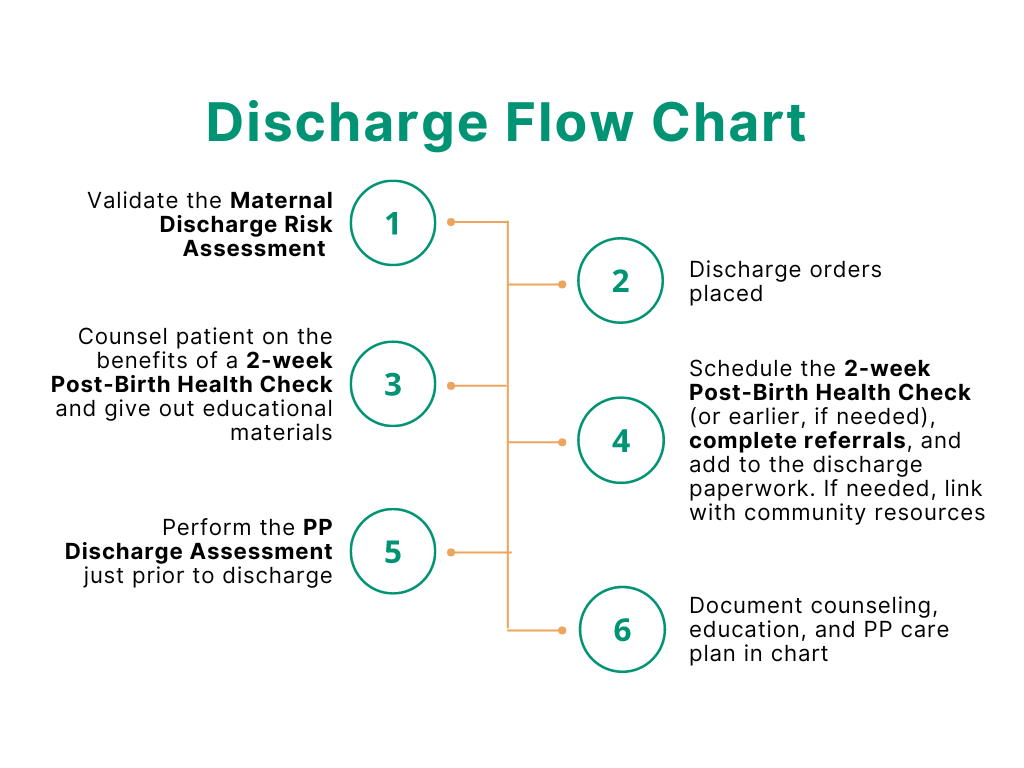 1. High Risk Screening & Early PP Visits
2
Maternal Discharge Risk Assessment
Has the patient been diagnosed with chronic hypertension, gestational hypertension, pre-eclampsia, eclampsia, maternal heart disease, or related conditions?
1
Schedule blood pressure check in 2-3 days & appointment with OB or PCP in 1-2 weeks.
If yes to maternal heart disease, schedule appointment with cardiology in 1-2 weeks.
Does the patient have a history of venous thromboembolism (DVT or pulmonary embolism) this pregnancy or on anticoagulation prior to delivery?
2
If yes, then ensure patient has 6 weeks of medication for anticoagulation in hand prior to discharge.
3
Did the patient have a c-section or 3rd or 4th degree vaginal laceration?
If yes, schedule for 1–2-week incision check with OB.
Does the patient have substance use disorder or screened positive with an evidence-based verbal screening tool?
4
If yes, perform SBIRT, refer for MAT/MOUD, provide Naloxone kit/Rx, and OB follow up in 1-2 weeks.
Maternal Discharge Risk Assessment
QUESTIONS TO ASK THE PATIENT:
Ask: Do you feel unsafe at home? Is there a partner from a relationship who is making you feel unsafe now?
5
If yes, then refer to case manager or social worker for assessment prior to discharge.
Ask: Over the last two weeks have you felt down, depressed, hopeless, have little interest in doing things, or have a history of mood or anxiety disorder?
6
If yes, then screen with Edinburgh Postnatal Depression Scale (recommended), contact OB provider, and schedule follow up for mood check in 1-2 weeks. Consider psych consult prior to discharge or discharge as appropriate.
7
Ask: Can I connect you to additional community resources?
If yes, consult social worker, refer to Healthy Start, Medicaid Case Manager, or hospital financial counselor.
PP Discharge Assessment—Just prior to discharge)
1. High Risk Screening & Early PP Visits